NORTHERN REGION HEALTHCARE COALITION HAM RADIO DISASTER OPERATIONAL PROTOCOL
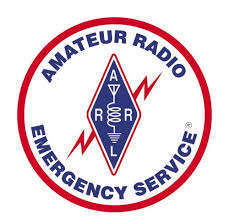 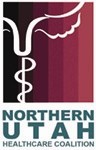 In the beginning
From: "Kevin Christensen" <kchristensen@brhd.org>Sent: Thursday, October 31, 2013 5:45:40 PMSubject: Invitation to Meet with the Northern Utah Regional Healthcare Coalition
Dear ARES Leader,
Over the past several years many of the northern Utah hospitals, clinics and care centers have been purchasing and installing HAM radios in their facilities with the idea that they could be used during a large public health emergency or disaster to request assistance and/or maintain situational awareness.

Some superficial exercising has taken place, but no real policy or procedure has ever been implemented that I'm aware of. This is why I'm reaching out to each of you to attend a meeting with myself and others from the Northern Utah Regional Healthcare Coalition. Before we go any further with our communication drills I believe we need to understand your system, identify how we fit into it, and how we connect as a healthcare system regionally (Davis, Weber, Morgan, Box Elder, Cache, & Rich Counties) when the need arrises.

The meeting is as follows:
Date: November 12, 2013
Time: 7:00 p.m.
Location: 992 S 800 W, Brigham City, Utah (Bear River Health Department)
Light refreshments will be served
If you are not able to attend the meeting could you ask another to attend in your place? 
If you have plans, procedures, policies, primary/secondary emergency frequencies, etc. that you would be willing to share with me I will compile them into a packet we can make available at the meeting. This might help us all have a more regional perspective.

I've cc'd the county and some city emergency managers and executive committee members. I invite them to attend as well if they are available and interested.

Thank you very much for your time and efforts in emergency communication. I don't believe there is a group more dedicated to the good of community. I look forward to meeting each of you and strengthening our relationships and plans.

Best regards!
Original Team Members
Kevin Christensen KE7IRE	Bear River Health Department
Gary Davis KE7MQF		Davis County
Johnny Rauzi K7ZZQ		Davis County
Ted McArthur AC7II		Cache County
Eldon Kearl K7OGM		Bear Lake County
Rick Sterling AE7RS		Bear Lake County
Dion Dostaler W7DEE		Morgan County
Marsha Haynie KF7JAL		Box Elder County
Bob Haynie KC7JOK		Box Elder County
Steven Keene NE7P		Box Elder County
Alan Eborn AC7TJ		Bear Lake County
Grant Laughter K7GL		Morgan County
Cordell Smart KE7IK		Cache County		
Tyler Griffiths N7UWX		Cache County
Kevin Reeve N7RXE		Cache County	
Mike Groves KD7MG		Davis County
NUHC, the beginning
From the first meetings it was identified that we needed 
Agency List
Agency Contacts
Frequency list
The hope at first was two or three frequencies could be used but it was identified that more may be needed
Agency ListWith Radio Type and Responsible Operator
Agency ListWith Radio Type and Responsible Operator
Agency ListWith Radio Type and Responsible Operator
Designing the Channel List
Through nets and county emergency plans a short list of frequencies was designed
A spread sheet was created that each county could enter in repeater information for repeaters they could hit from there home that were in the other county’s or agency areas
Knowing hitting a repeater from home may be different that if you were at the agency, it would give us a better list to start with
Repeater Coverage by County
Channel List
Channel LIst
Repeater Map of Key Repeaters
Channel Grid
Channel Grid
Channel Grid
Radio Programming
Most of the radios are Icom ID-880 Dual Band (D-Star capable) radios so programming of most radios will be the same
Being D-Star capable will have advatages if Utah gets a full network running.
But D-Star has a big learning curve!
All radios programmed with the same exact channel list except for the “HOME” channel
The “HOME” channel would vary from county to county
All channels would be programmed so the channel name would be the channel number (ie  1=HOME, 2=CH 01)
What we thought
Originally identified as each agency could provide all the resources for their Ham Radio operations
Give them a channel grid and they would know where to go to contact the other agency
Then there was a realization that once they change channel or if the agency they were trying to contact was already busy talking on another channel they would never make that contact or find each other
Net Control and a Home Channel
The concept of a Net Control and usage of a “HOME” channel
The agency's would contact Net Control on the “HOME” channel and make a request to contact another agency
Net Control would be keeping track of channel usage and if an agency was already busy passing traffic or not
If the other agency was available Net Control would assign them a channel to pass there traffic
Once the agency’s pass there traffic they MUST remember to change there radio back to the “HOME” channel
Home Channels Identified
Home Channels Identified
Placement of Home Repeaters
Channel Grid and Net Control Usage
Net Control
Net Controls job would be huge, keeping track of channel usage, who is available and who is not
They have to collaborate and coordinate resource sharing 
Multiple people would need to be trained to do Net Control
Agency Operators Have Other Jobs
Agency Ham Radio Operators have other jobs at there facilities
In a large scale event where 24/7 coverage is necessary, the agency Ham Operators would not be able to cover
Need identified for trained and certified Ham Operators from the communities that can operate the radios for these agency’s
Also can be a resource to train and maintain the radios for the agency’s
Agency Operators Have Other Jobs
Cache County and other Counties have a certification process
Can be used to demonstrate our preparedness
Most hospitals deal with sensitive material (HIPPAA)
Back ground checks may be reqired
Need to be accepted by the agency’s
Where to go from here
Better define the channel list
Add channels to the Channel Grid
Test accepted channels from each agency
Program all agency radios
Identify ham radio operators from the community's that will commit to an agency
Outline a plan to exercise the plan and equipment
Sign-Up if you are willing to help!
Questions?